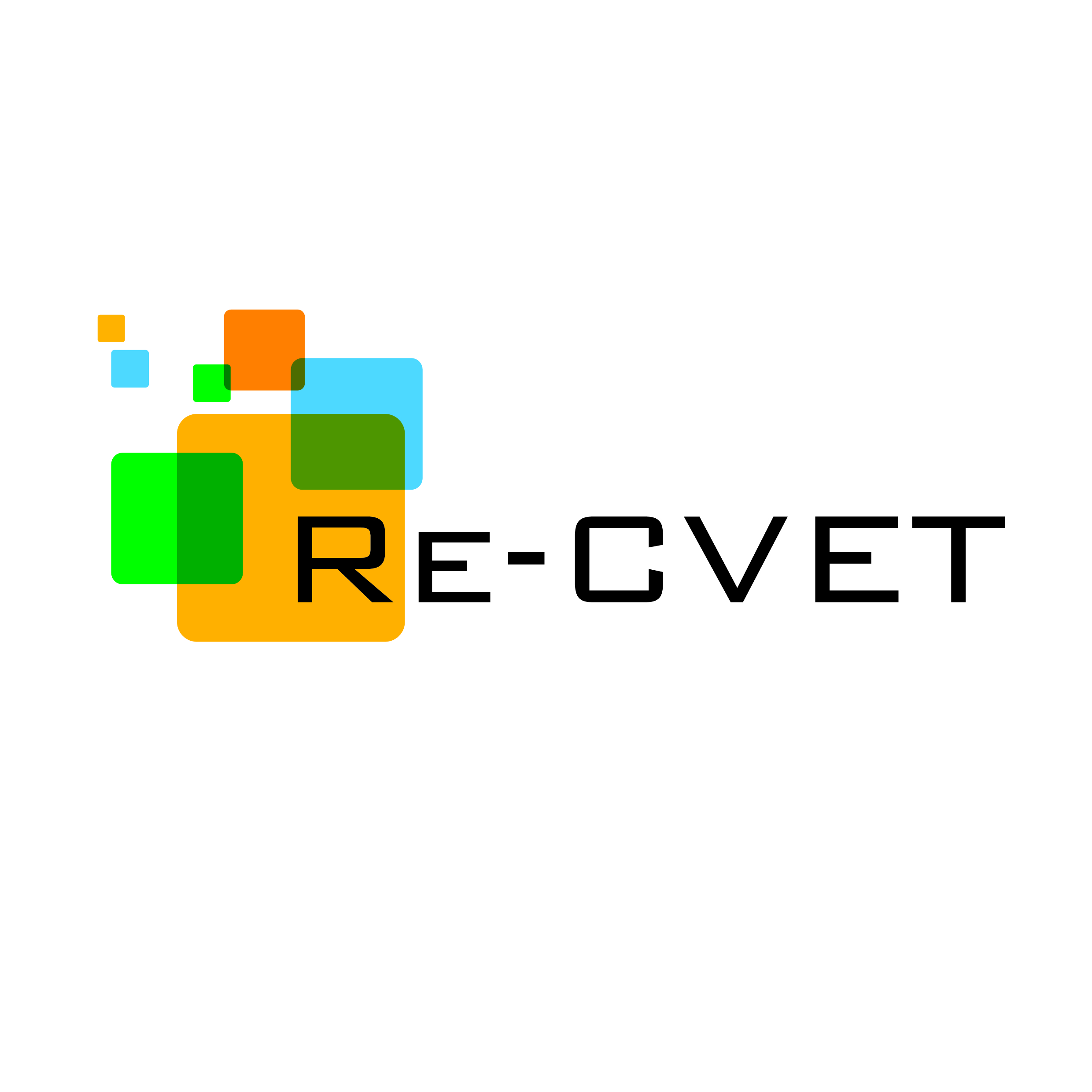 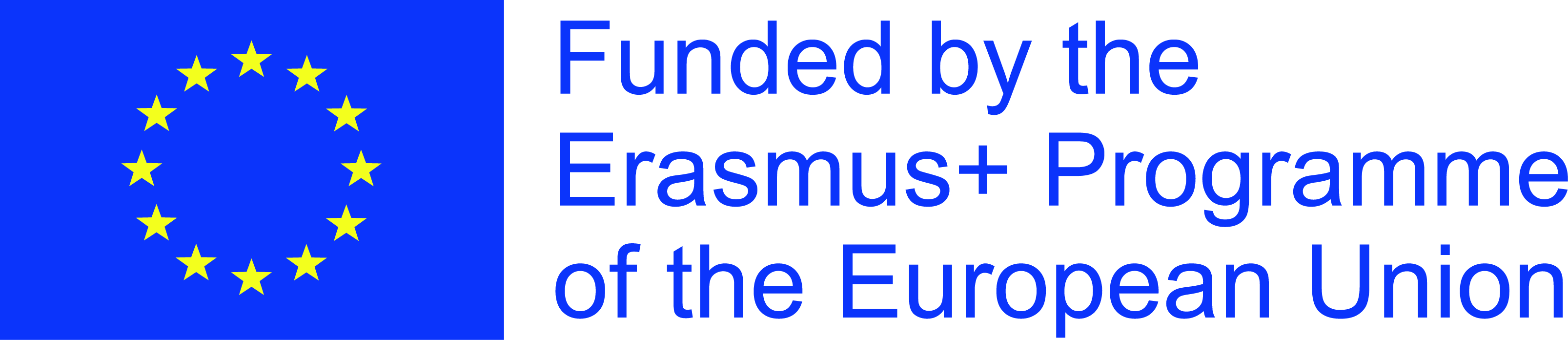 Comprehensive policy frameworks for continuing VET: Reform of Continuing Vocational Education and Training Systems (Re-CVET)
2nd Partnership meeting 
14th June 2016 ,Vilnius –Lithuania

O1 - Cyprus National Survey Results
SURVEY  MAIN ELEMENTS
Three different survey questionnaires (CVET participants, Institutions, authorities and social partners) were developed and desk research was undertaken in order to map the current situation and the labour market needs in terms of linking CVET programmes with actual and future needs of the job market in Cyprus. 

150 questionnaires identified current needs, obstacles and areas of improvement.  

Generally, in Cyprus the CVET programs and the curriculum are associated with the real needs of the labor market.
ADVANTAGES, DISADVANTAGES AND SUGGESTIONS( 1/3)
Most common Advantages: CVET education and diplomas has been stated to be a important element for all three categories of respondents, enrichment of the CV and acquisition of specialized knowledge, low cost studies and specialization in sectors which are needed from the labor market.

Most common Disadvantages: inadequate equipment, insufficient textbooks and the duration of the programs, lack of information from the stakeholders for the programs of CVET, high fees for some programmes.
ADVANTAGES, DISADVANTAGES AND SUGGESTIONS( 2/3)
Suggestions for improvement and reform:
 introduction of new specializations aligned to upcoming market needs;
creation of a Quality Assurance procedures;
 advertising of CVET Institutions and programs;
longer internships, practical time and subsides;
more flexible timetable;
More financial support to employers for incentives (tax exemptions, subsidy of the training, grant part of the salary and exemption from contributions to the social insurance);
modernization of curricula for each specialization, available equipment and infrastructure.
ADVANTAGES, DISADVANTAGES AND SUGGESTIONS (3/3)
Authorities and social partners expressed their belief that more consultation should take place as regards to the planning for the formulation of the CVET programs;

The introduction of a monitoring system of the level of integration in the labor market of the graduates so as to investigate their employment status after completing the CVET program would be a great addition to the existing structures. 

Overall, both the professional world and the society as a whole, have a positive perception as regards to CVET Educational programs and graduates in Cyprus.
A. CVET PARTICIPANTS MAIN SURVEY RESULTS
116 participants in the survey;

The majority of the participants:
completed at least the higher education level with a few years of professional experience;
were studying in public CVET schools, in post-secondary, afternoon or evening program, with the most common duration of studies being 2 to 3 years;
A. CVET PARTICIPANTS MAIN SURVEY RESULTS
Specialization:
A. CVET PARTICIPANTS MAIN SURVEY RESULTS
More than 90% of the participants were satisfied from the quality of the program and that it met their expectations;

Similarly high percentage of the students was satisfied in terms of content and organization of the programmes;

CVET participants evaluated the internship opportunities provided, with the 85% of them being satisfied. 

Almost 80% of the students believe that the programs cover the needs of the labor market. Nearly 75% of the students stated that the program contributes to the acquisition of specialized knowledge and skills and 60% to the improvement of already existing professional knowledge and skills.
B. CVET INSITUTIONS MAIN SURVEY RESULTS
16 schools participated in total from all of the cities of Cyprus.  

Information to the public: The most common ways of informing the public, based on the school officers, are internet and family-friends with a percentage of 71,4% for both.
B. CVET INSITUTIONS MAIN SURVEY RESULTS
Officers are satisfied from the academic and professional level of the entrant students.  Only few comments were made about some gaps students have due to the fact that the majority comes from vulnerable groups, have low level of knowledge of Greek and other basic subjects and the ages vary a lot in a class.

All of the officers agreed that the curriculum meets 100% the needs of the labor market, 66,7% of the officers stated that the programs meet the need of the corresponding Standard Occupational Qualifications (SOQ), at a percentage of 78,6% that training meets the objectives of European Policies (2020) and at a percentage of 73,3% that they contribute to the National Strategy for Lifelong Learning.
B. CVET INSITUTIONS MAIN SURVEY RESULTS
Continuing, schools officers evaluated the internships of the students, were the 75% agreed that the choice of the firm was done in cooperation of the faculty and the students. 

Incentives for employers to recruit students: low or no reward, limited time required to recruit students and concessions with their obligations in social insurance.

It is encouraging that officers believe that there is a positive assessment for the schools both from the professional world and the society with positive response of percentages of 76.9% and 64.3% respectively
C. CVET AUTHORITIES MAIN SURVEY RESULTS
18 organizations participated in total. 

Almost 95% if the organization managers believe that the curriculum is associated with the labor market needs.

Negative point: 66,7% of the responders stated that they do not participate in the consultation for planning the CVET programs.

88,9% of them stated that CVET graduates are very useful for the enterprises. However, for some specializations graduates are not sufficiently trained and need to acquire more knowledge on English and Greek language as well as computer skills.
C. CVET AUTHORITIES MAIN SURVEY RESULTS
CVET Authorities believe that programs contribute positively in the improvement of knowledge and skills of the trainees, half of them believe that graduates need less than a year to perform their work without guidance and 38,9% more than a year. 

It is positive that 66,7% of the responders believe that CVET graduates can perform better than a graduate of a Technical Secondary School. 

It is important that 82,4% of the participants stated that almost no incentives were provided to employers to accept interns.
C. CVET AUTHORITIES MAIN SURVEY RESULTS
When asked if the programs are meeting the objectives of European Union, National strategies and Standard Occupational Qualifications, in majority responders gave a positive answer.

Very encouraging is the fact that 88,5% of the authority representatives believe that CVET Schools receive a positive approach from the professional world.